МЕХАНИЧЕСКИЕ
СВОЙСТВА
ТВЕРДЫХ ТЕЛ
Физика твердого тела – один из тех столпов, на которых покоится современное технологическое общество. В сущности, вся армия инженеров работает над наилучшим использованием твердых материалов при проектировании и изготовлении самых разнообразных инструментов, станков, механических и электронных компонентов, необходимых в таких областях, как связь, транспорт, компьютерная техника, а также фундаментальные исследования
Внешнее механическое воздействие на тело вызывает смещение атомов из равновесных положений и приводит к изменению формы и объема тела, т. е. к его деформации. 
        Самые простые виды деформации — растяжение и сжатие. Растяжение испытывают тросы подъемных кранов, канатных дорог, буксирные тросы, струны музыкальных инструментов. Сжатию подвергаются стены и фундаменты зданий. Изгиб испытывают балки перекрытий в зданиях, мостах. Деформация изгиба сводится к деформациям сжатия и растяжения, различным в разных частях тела.
Структура
Твердое тело состоит из атомов. Само его существование указывает на наличие интенсивных сил притяжения, связывающих атомы воедино, и сил отталкивания, без которых между атомами не было бы промежутков. В результате таких взаимодействий атомы твердого тела частично теряют свои индивидуальные свойства, и именно этим объясняются новые, коллективные свойства системы атомов, которая называется твердым телом.
Твердые тела
Кристаллические
Аморфные
Кристаллическое строение, кристаллическая решетка
 Имеют температуру плавления,          t плавления =const                             
 Медь,t плавления =10830С
Цинк,t плавления =4200С
Алюминий,t плавления =6000С
 Анизотропны
Не имеют кристаллической решетки
 Не имеют температуры плавления
 Изотропны
 Обладают текучестью
 Имеют только ближний порядок
 Способны переходить в кристаллическое и жидкое состояние

 Обладают текучестью

 Имеют только ближний порядок

 Способны переходить в кристаллическое и жидкое состояние
Аморфные твердые тела – это тела, у которых нет строгого порядка в расположении атомов и молекул.
Симметрия и классификация кристаллов.
Кристаллографией (в несколько ограниченном смысле слова) называется наука, описывающая геометрические свойства кристаллов и их классификацию на основе понятия симметрии. Изучение кристаллической структуры лежит в основе физики твердого тела. Основная сумма данных кристаллографии была накоплена уже к концу 19 в.
Кристаллы – это твердые тела, атомы или молекулы, которых занимают определенные упорядоченное положения в пространстве. 
Одиночные кристаллы называются монокристаллами. Твердое тело состоящие из большого числа маленьких кристалликов, называют поликристаллами. Физические свойства поликристаллов одинаковы по всем направлениям – изотропия.
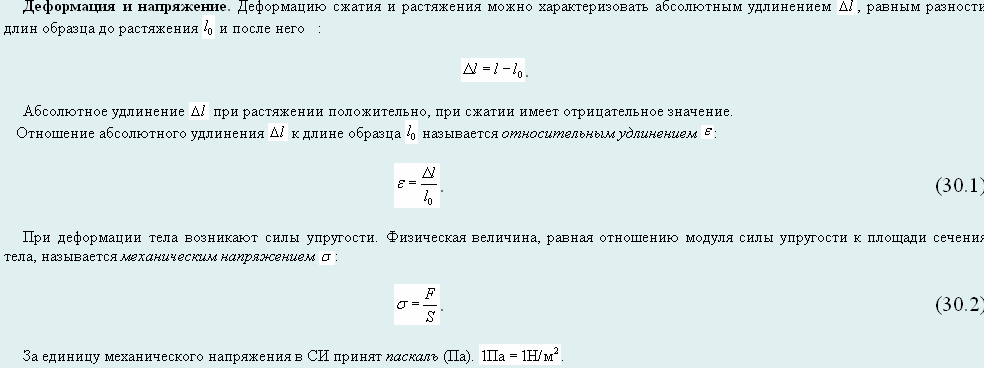 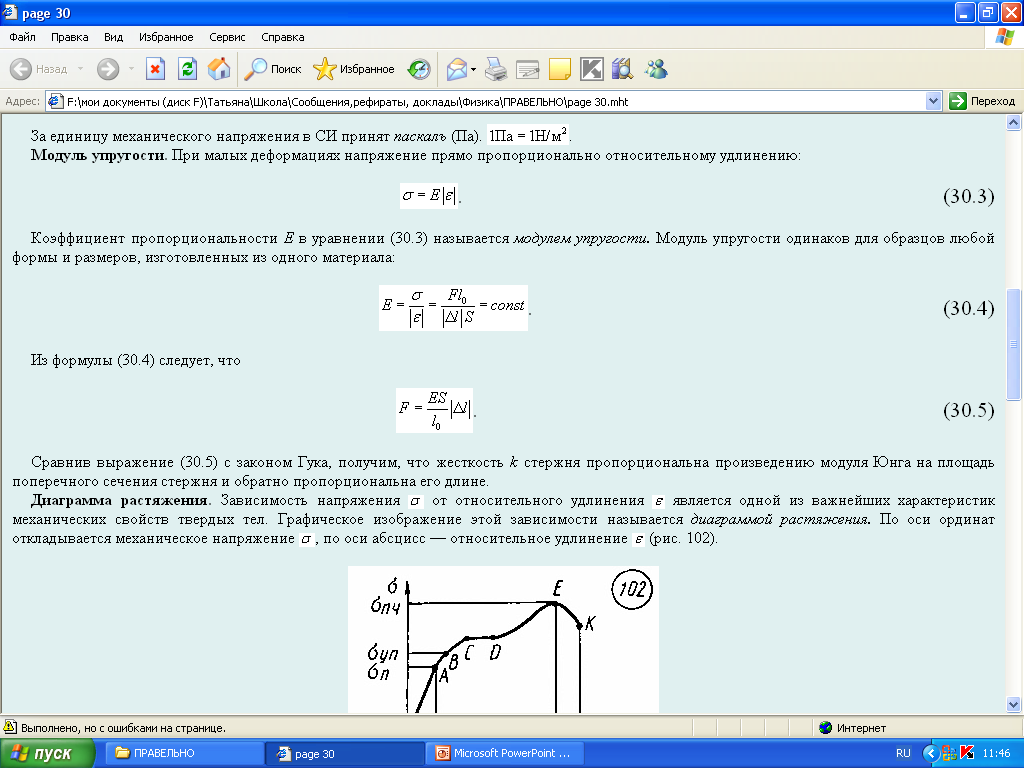 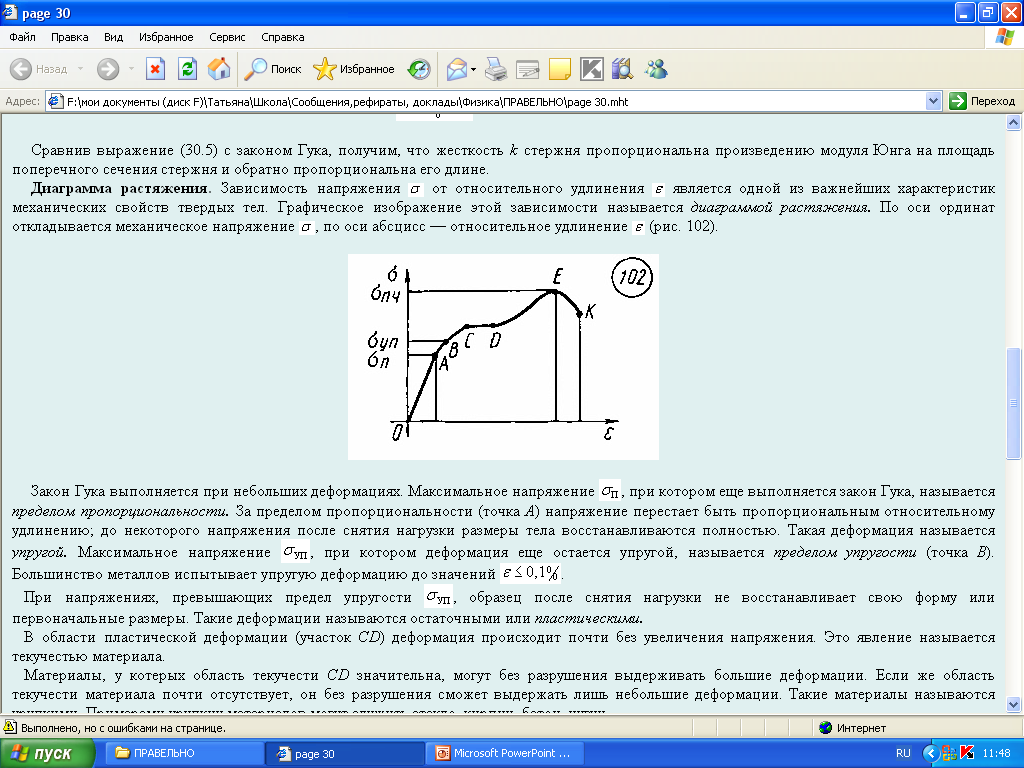 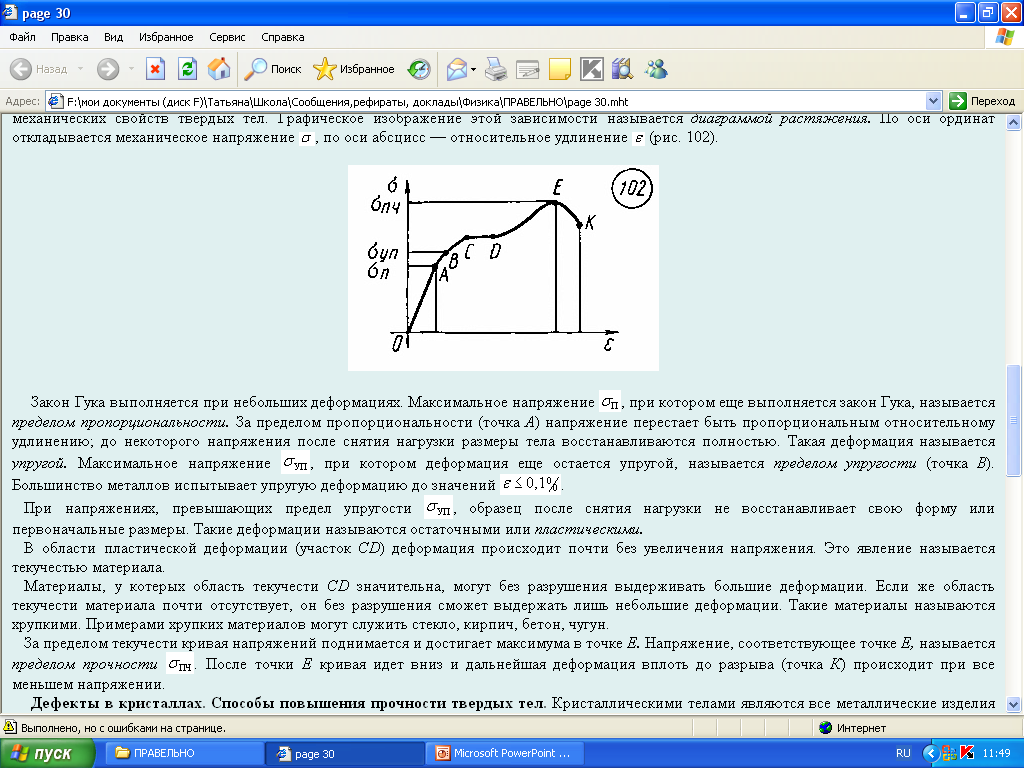 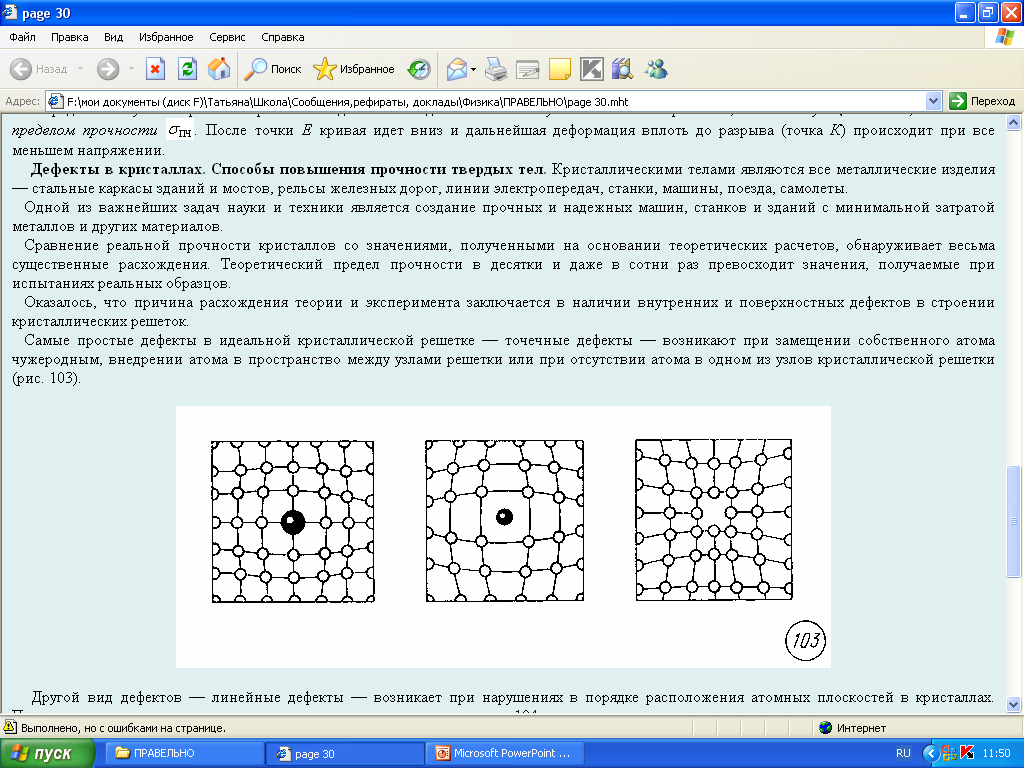 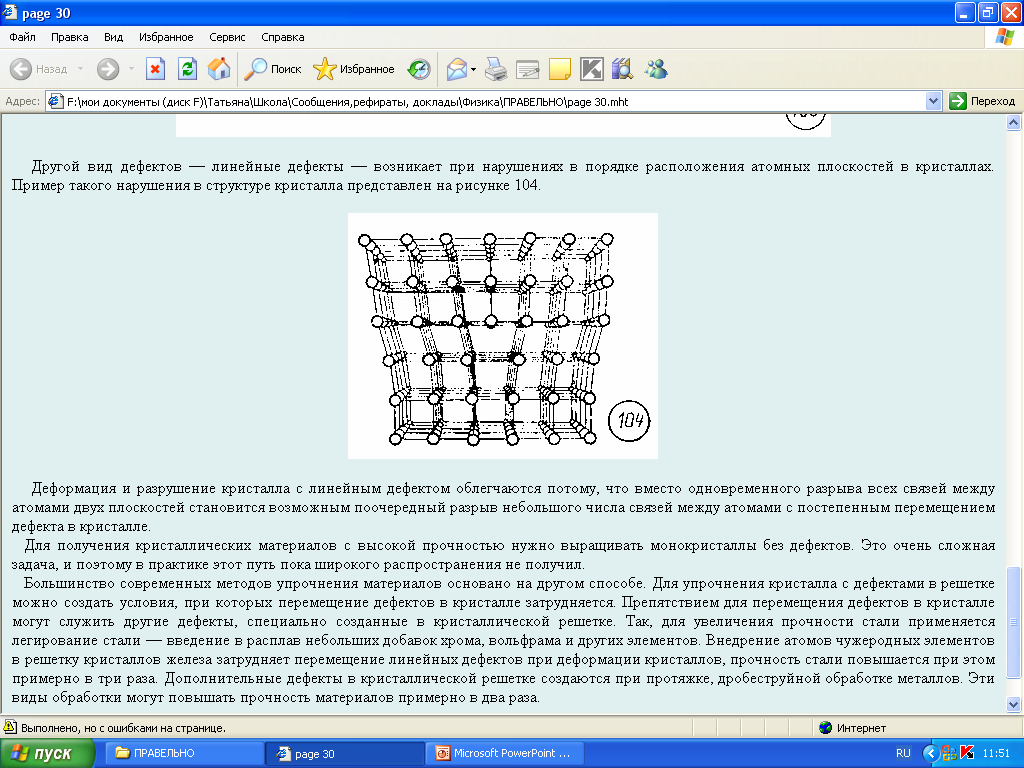 ПОВТОРЕНИЕ
ЗАДАЧА 1
Почему в природе не существует кристаллов шарообразной формы?
    Решение:
       Все монокристаллы анизотропные, т.е. физические свойства зависит от направления его кристаллов. Следовательно. Рост кристаллов не одинаков по разным направлениям внутри кристаллов. Неодинаков по разным направлениям, и поэтому нельзя вырастить кристалл шарообразной формы.
     
ЗАДАЧА 2 
       Почему в таблицах температур плавления различных веществ нет температуры плавления стекла? 
     Решение: 
       Это связанно с тем, что стекло является аморфным веществом, у которого нет определенной температуры плавления
ЗАДАЧА 3
          Какие виды деформации испытывают стены зданий? Тросы подъемного крана? Рельсы на железной дороге? Валы машин? Бумага при разрезании? 
    Решение:
    Стены зданий испытывают деформацию здания; тросы подъемного крана испытывают деформацию растяжения; рельсы на железной дороге – деформацию изгиба; валы машин – деформацию кручения; бумага при разрезании испытывает деформацию максимального сдвига или среза.